肩頸痠痛遠離我解凍不求人
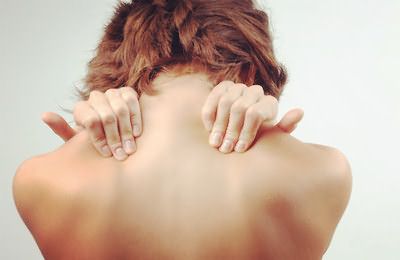 講師:張滿枝
講師：張滿枝
學歷
臺北醫學大學學士學分班 
經國健康管理學院畢業 
現任
專業講師
專案健康管理師
中華民國教授學會顧問
中華民國童子軍木章持有人 
NRP 急救員 
經歷
國泰醫學中心急重症加護臨床 
慶生醫院加護病房
嬰兒室、托嬰中心
呼吸照護中心
台北市東湖國小晨間故事媽媽志工 
台北市東湖國小個案輔導員
美商亞培藥廠諮詢顧問 
健檢集團健康管理師 
荒野協會解說員 
童軍團團領導人
臺北醫學大學、輔大、東吳大學、逢甲大學等各大院校及各級學校專題講師
竹科、內科、南科、林口等工業園區專屬環安講師
 
受邀單位
衛生局、衛生所、馬偕醫院、振興醫院、市立醫院等各級醫療院所、國家圖書館、市立圖書館、
各大院校及各級學校及政府機關舉辦專題講座。
姿勢不良
同一個姿勢維持過久，肌肉一直處於緊張狀態，無法休息，便會因缺氧、缺血而僵硬。
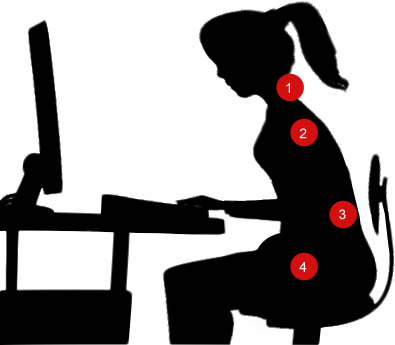 低頭族負擔
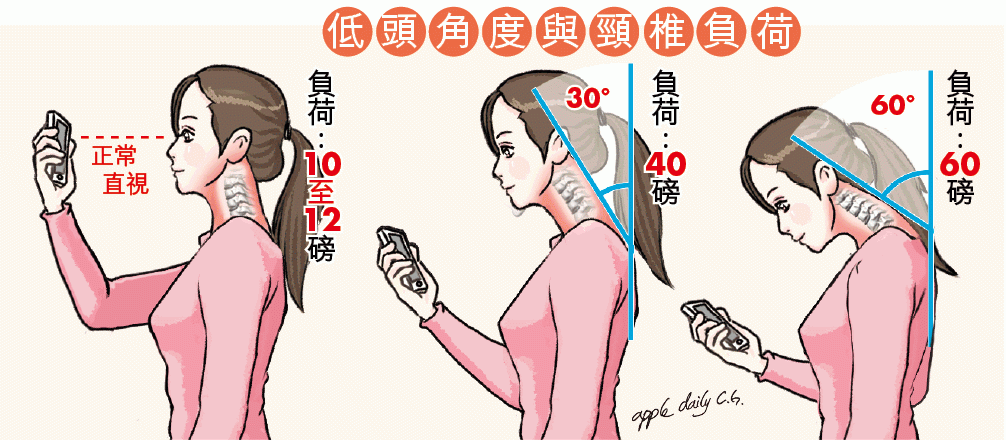 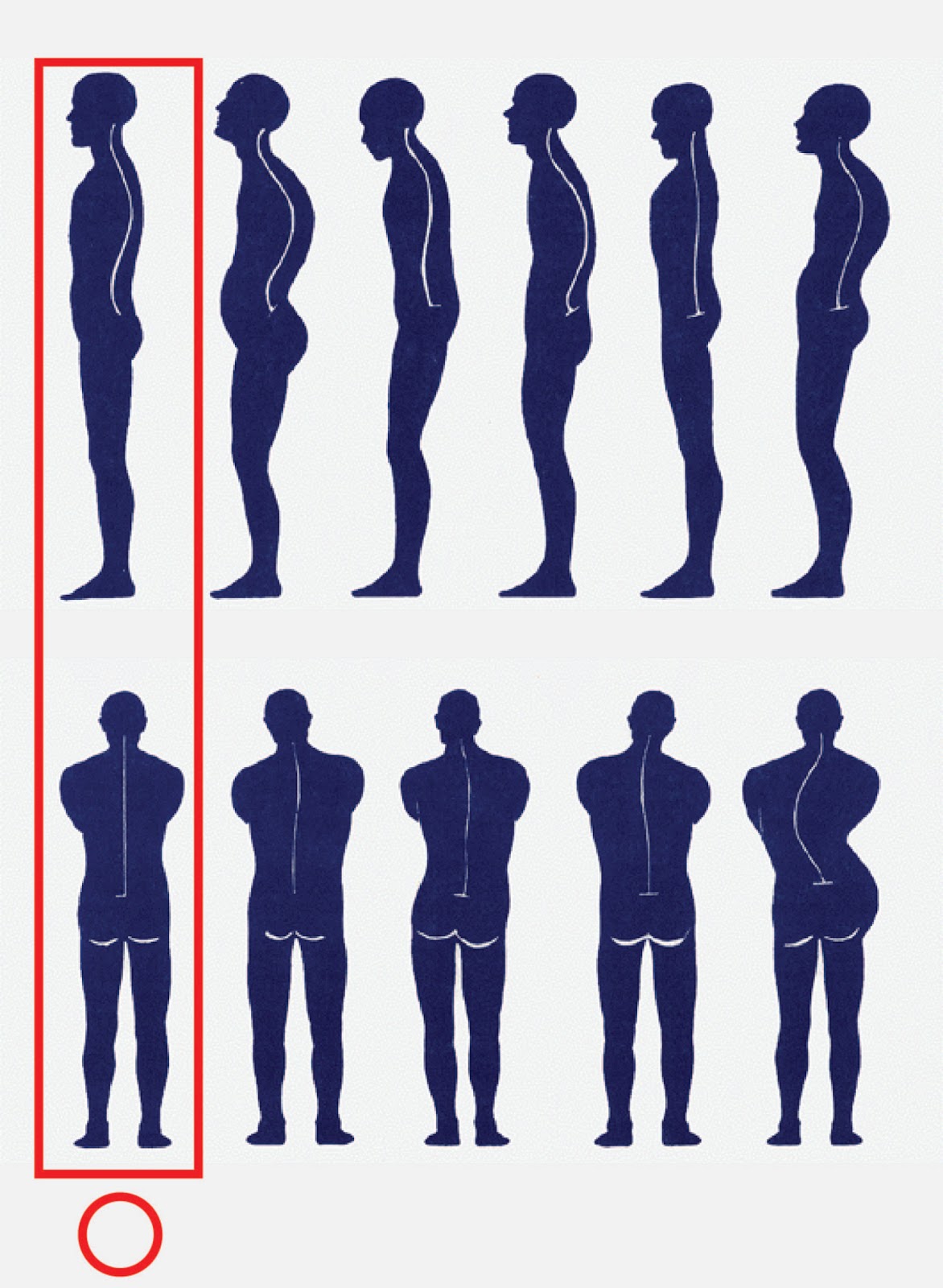 解凍不求人
1.放鬆運動

2.伸展運動

3.維持正確姿勢

4. 飲食 :改善痠痛營養素
放鬆運動
A.縮頷運動：

B.聳肩運動：

C.夾背運動：
伸展運動
A.直背運動：

B.肩背運動：

C.胸大肌伸展運動
正確的工作姿勢
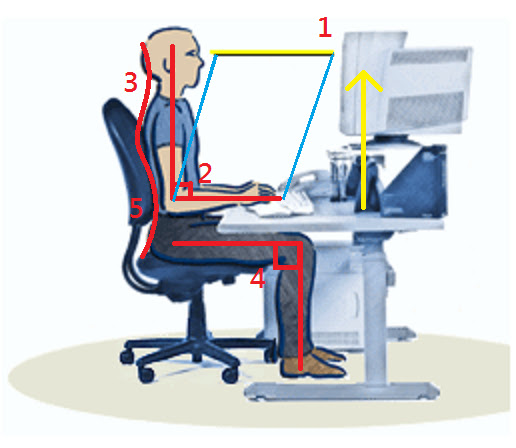 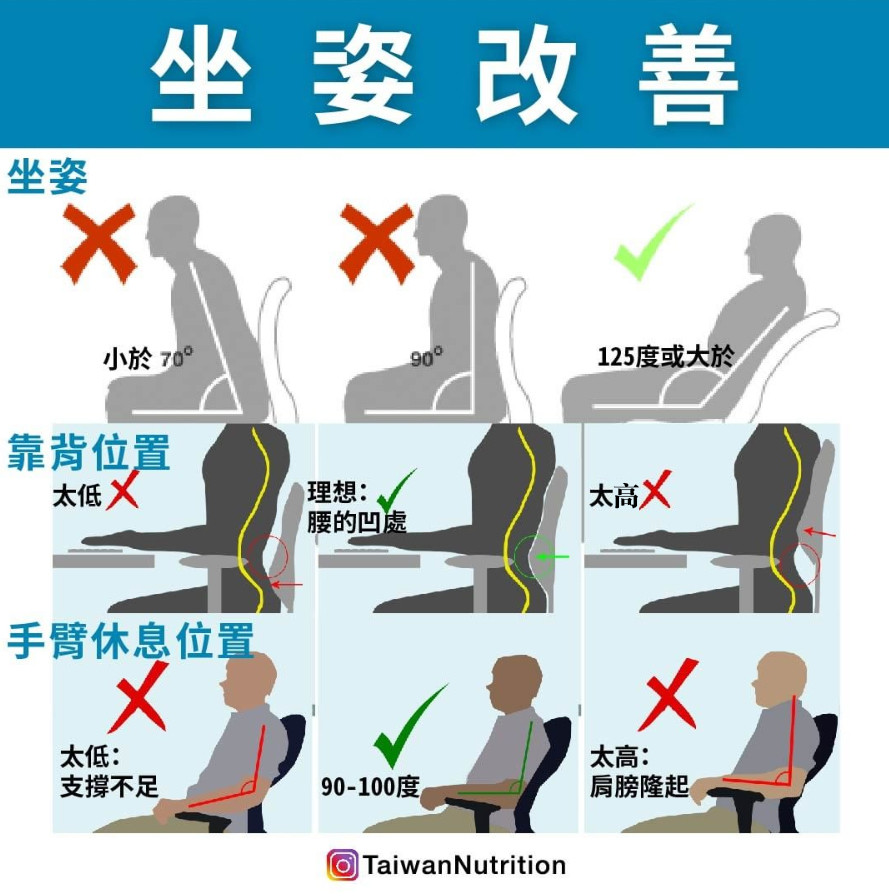 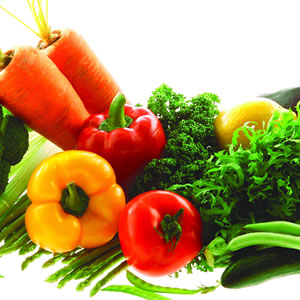 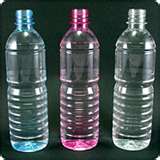 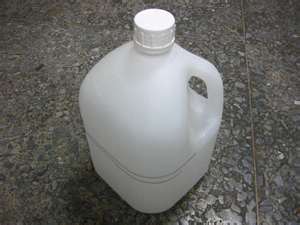 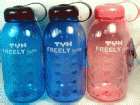 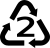 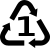 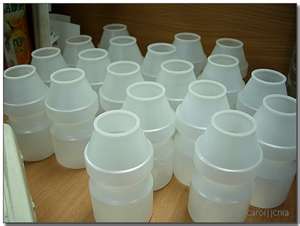 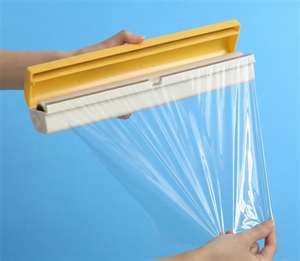 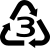 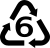 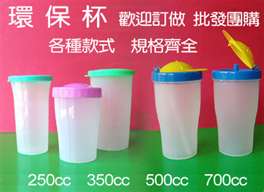 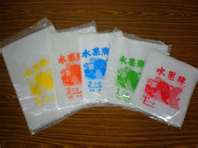 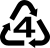 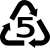 解凍不求人
吃對食物肌肉勞損OUT
1.檸檬酸
2.維生素E
3.維生素B群
4.鈣5.花青素
6. Omega-3不飽和脂肪酸
講師:張滿枝0987-309-688
   
   E-MAIL:cmc801105@yahoo.com.tw